Kapitel 1: introduktion til ulighed og social ulighed
Ulighedens mange ansigter – perspektiver på social ulighed af Jakob Glenstrup Jensby og Peter Brøndum
Disposition
Forskellen på de to centrale begreber ulighed og social ulighed
Skift i fokus på social ulighed
Ulighedens eskalationsstige
Årsager til ulighed
Lighedsbegreber
Definition af begreberne livschance og levekår
To centrale begreber: ulighed og social ulighed
Ulighed betyder forskelle, ujævnheder eller manglende ligestilling mellem noget eller nogle

Social ulighed betyder systematiske forskelle i sociale klasser levekår og livschancher
Skift i fokus i social ulighed
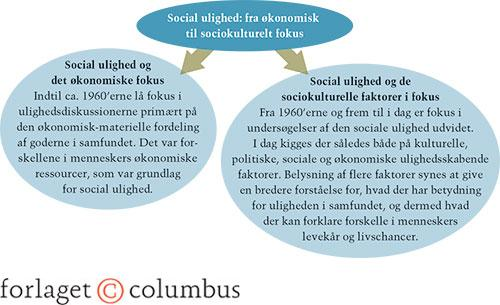 Ulighedens eskalationsstige
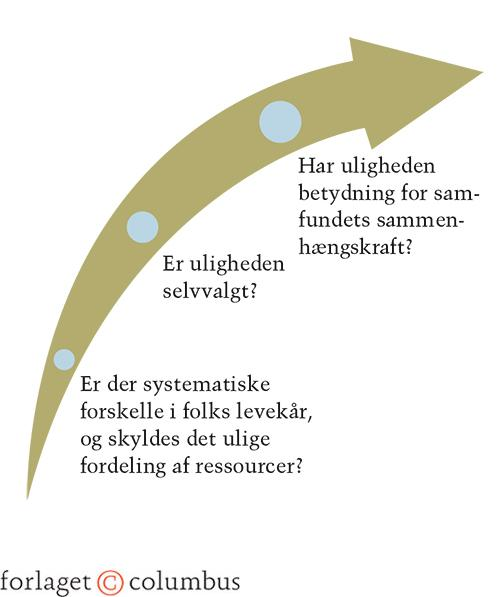 Uligheden i et samfund – hvem bærer ansvaret
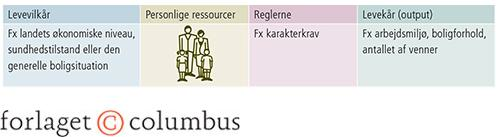